Права детей с ограниченными возможностями здоровья (ОВЗ) и инвалидов в сфере образования
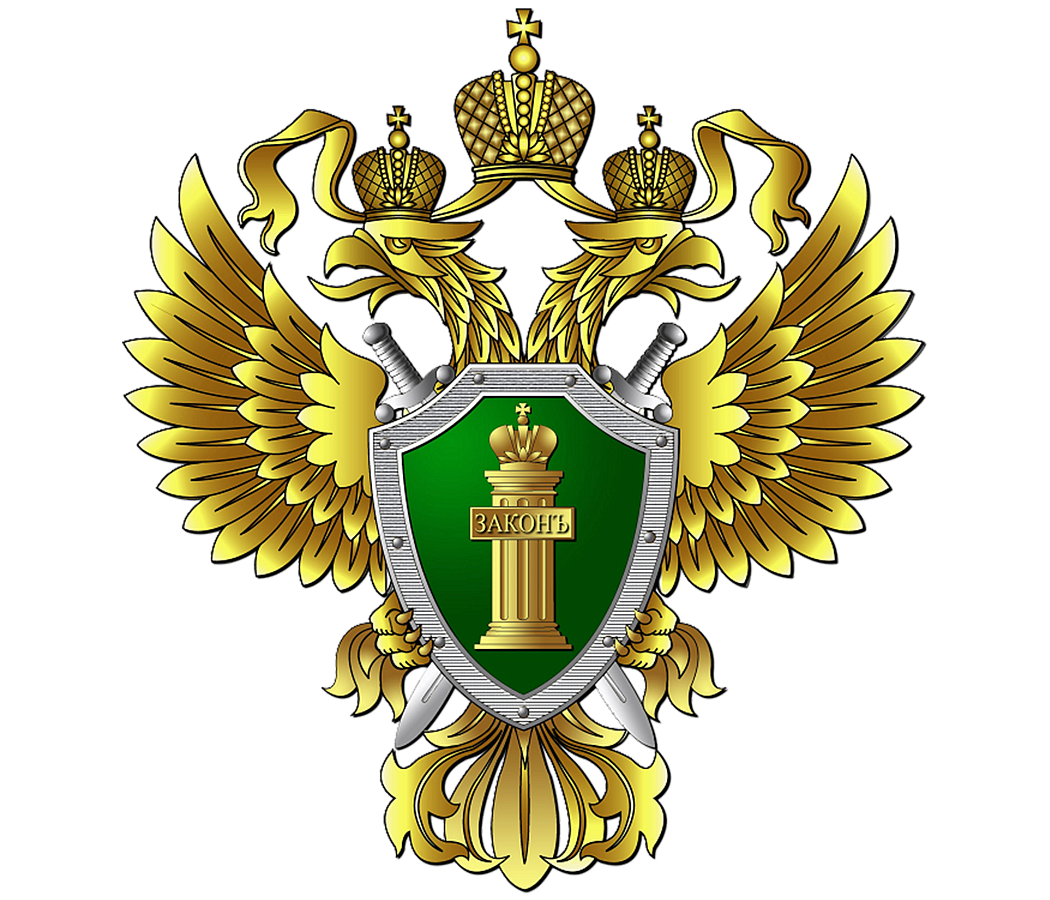 1
Место обучения
3
Специальные условия
Обязательные требования
Прокуратура Нижегородской области
Дети с ОВЗ и инвалиды имеют право обучаться в специальных организациях и инклюзивно. Установлены сокращенные нормы наполняемости классов                и групп для детей с ОВЗ, а также предельное число лиц данной категории в инклюзивных классах.
2
В образовательных организациях создаются специальные условия для обучающихся с ОВЗ: особые программы и методы обучения                            и воспитания, учебные пособия, технические средства обучения, услуги ассистента, групповые и индивидуальные коррекционные занятия, обеспечение доступной среды и другие условия, без которых невозможно или затруднено освоение образовательных программ.
Образовательный процесс для детей с ОВЗ в школах должен быть организован                    в первую смену.
К ученикам с ОВЗ                   с умственной отсталостью и задержкой психического развития не применяются меры дисциплинарного взыскания, в том числе отчисление.
Обучение детей, нуждающихся                   в длительном лечении,                            а также инвалидов, которые                               по состоянию здоровья не могут посещать школы, может осуществляться на дому или                 в медицинских организациях.
В штатное расписание организаций вводятся необходимые в соответствии с заключением ПМПК специалисты: учителя-дефектологи (сурдопедагоги, тифлопедагоги), учителя-логопеды, педагоги-психологи, тьюторы, ассистенты.
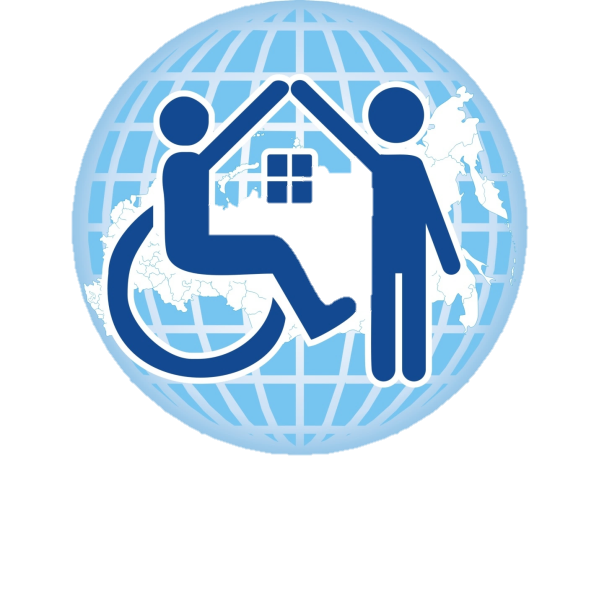 5
4
Адаптированные программы
Итоговая аттестация
Порядок получения образования детьми с ОВЗ определяется адаптированной образовательной программой (АОП),                а для инвалидов также в соответствии               с индивидуальной программой реабилитации.
В школах создаются психолого-педагогические консилиумы, которые могут конкретизировать заключение ПМПК по организации сопровождения учащегося,             в том числе на основании медицинского заключения рекомендовать введение дополнительного выходного дня, перерывов между занятиями, снижение объема задаваемой на дом работы                и др.
Для участников государственной итоговой аттестации с ОВЗ                           и инвалидов обеспечиваются следующие условия: проведение государственного выпускного экзамена по обязательным учебным предметам в устной форме                         по желанию, увеличение продолжительности выполнения заданий, организация питания                    и перерывов, беспрепятственный доступ в аудитории, туалетные                   и иные помещения, а также другие условия согласно заключению ПМПК.
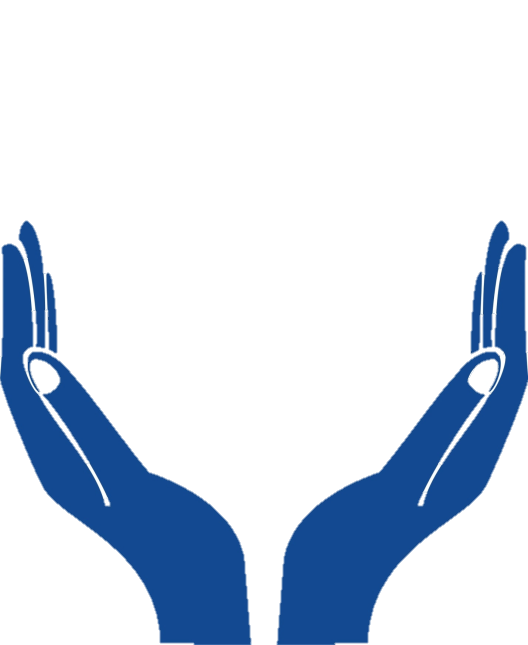 Дети с ОВЗ принимаются на обучение по АОП только с согласия родителей и на основании рекомендаций психолого-медико-педагогической комиссии (ПМПК). АОП должна учитывать особенности развития, индивидуальных возможностей и обеспечивать коррекцию нарушений и социальную адаптацию.